OPEN DATA AT THE WORLD BANKNeil FantomDevelopment Data Group
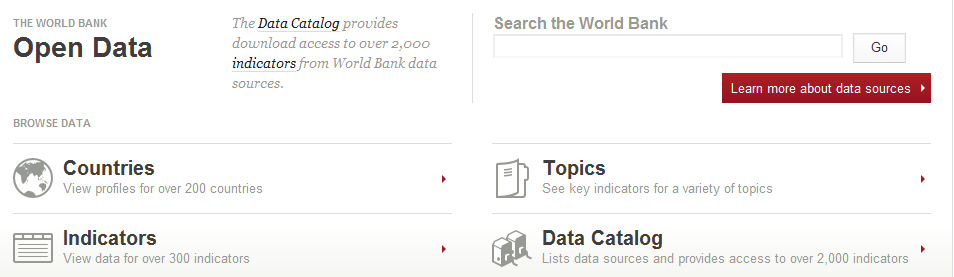 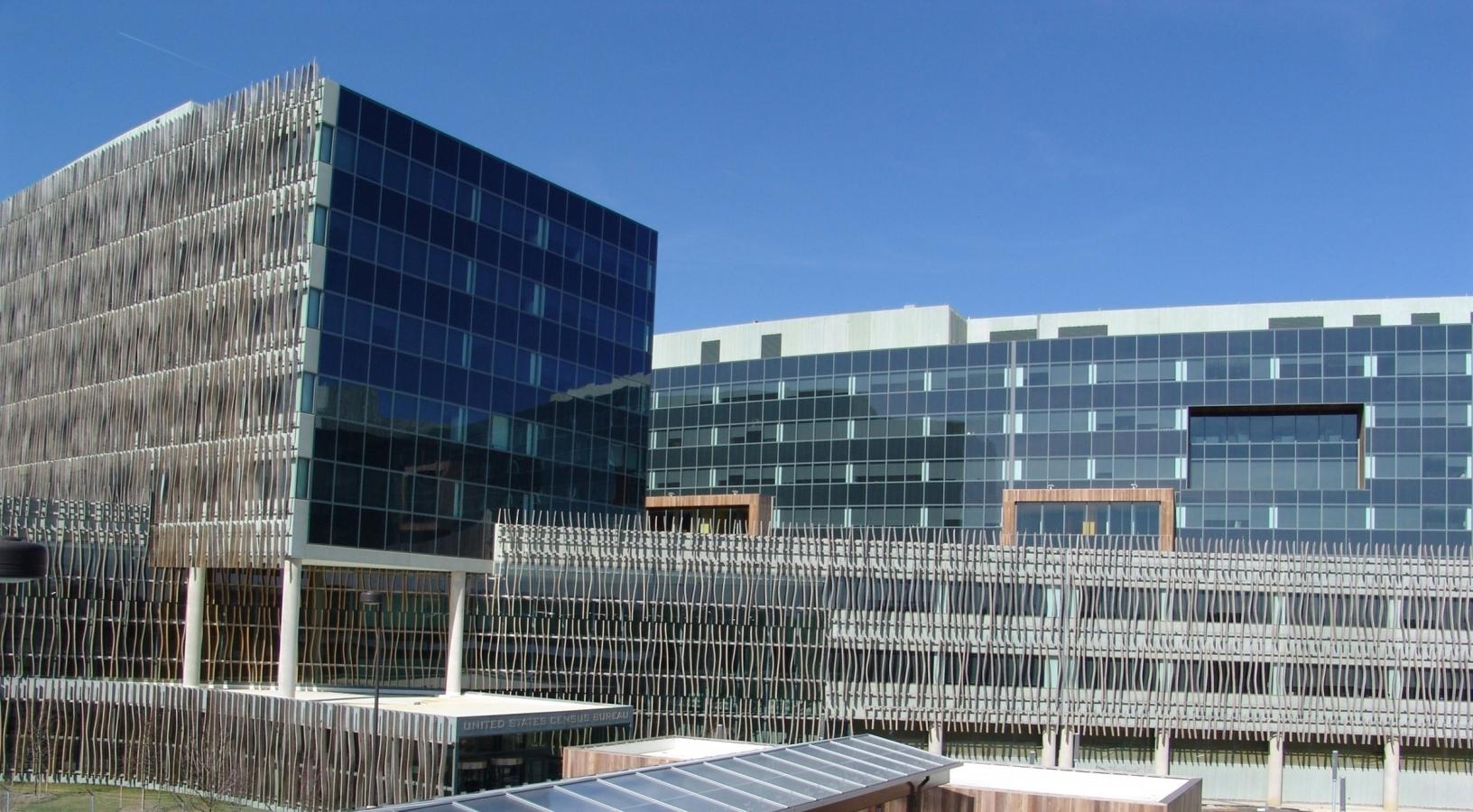 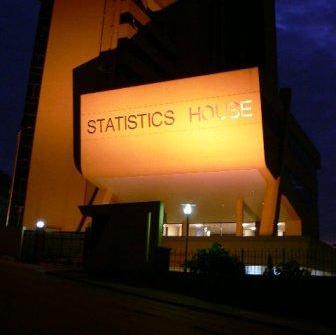 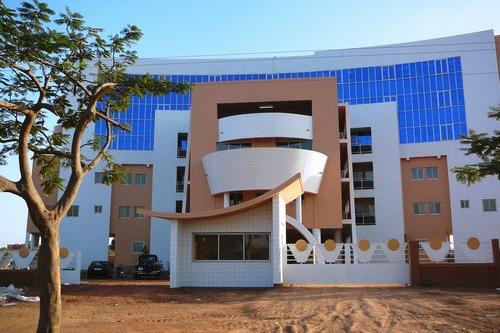 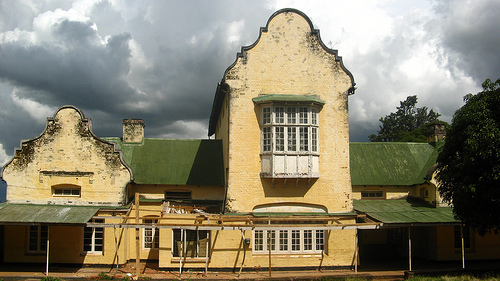 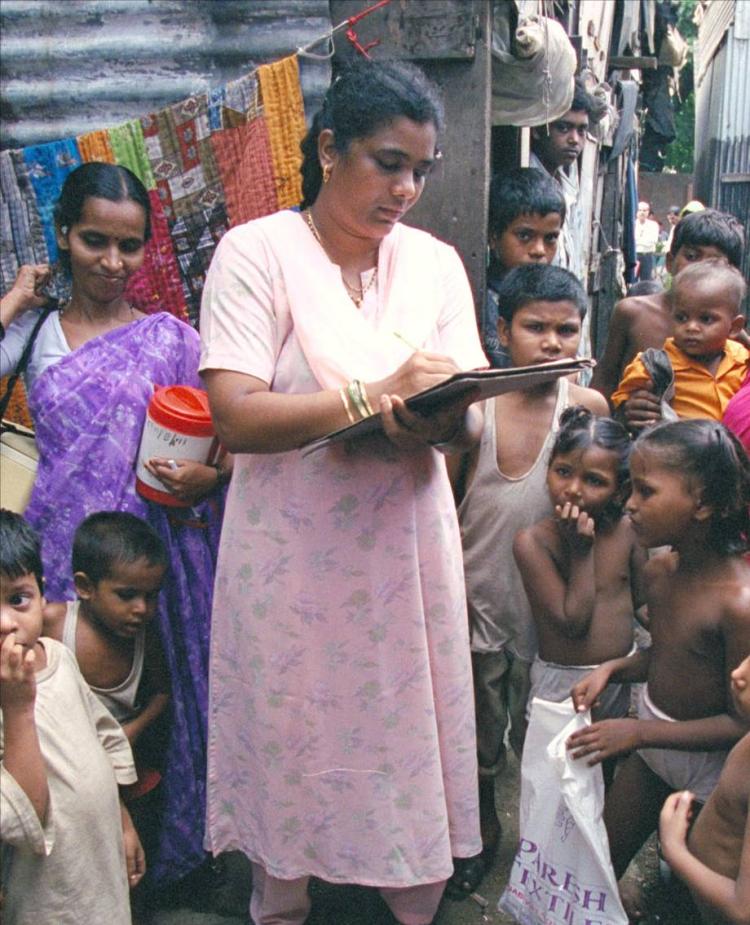 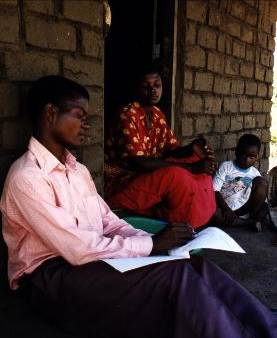 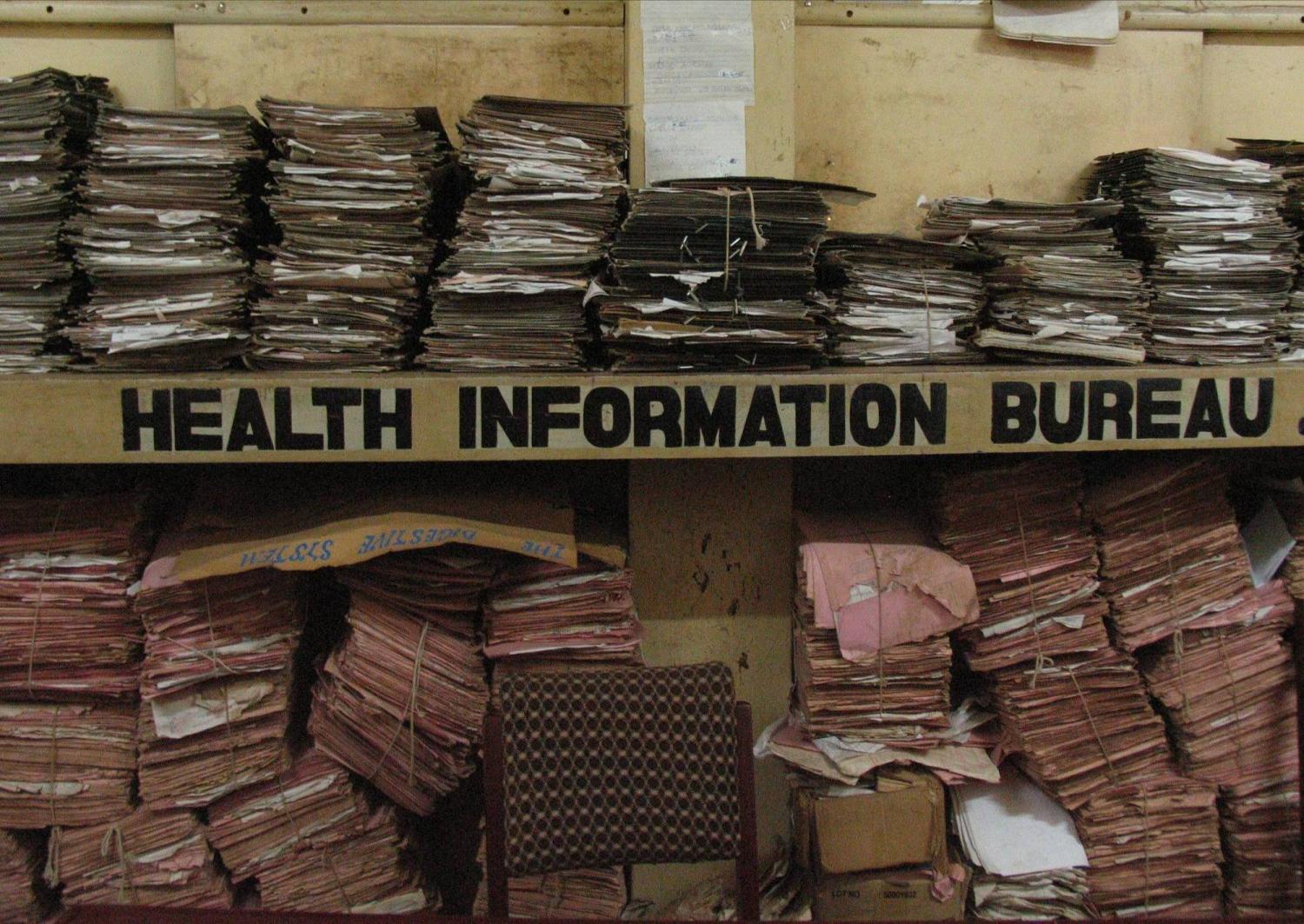 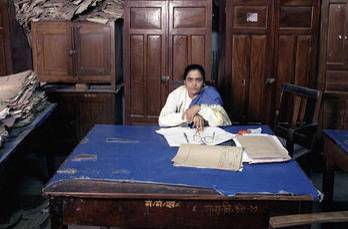 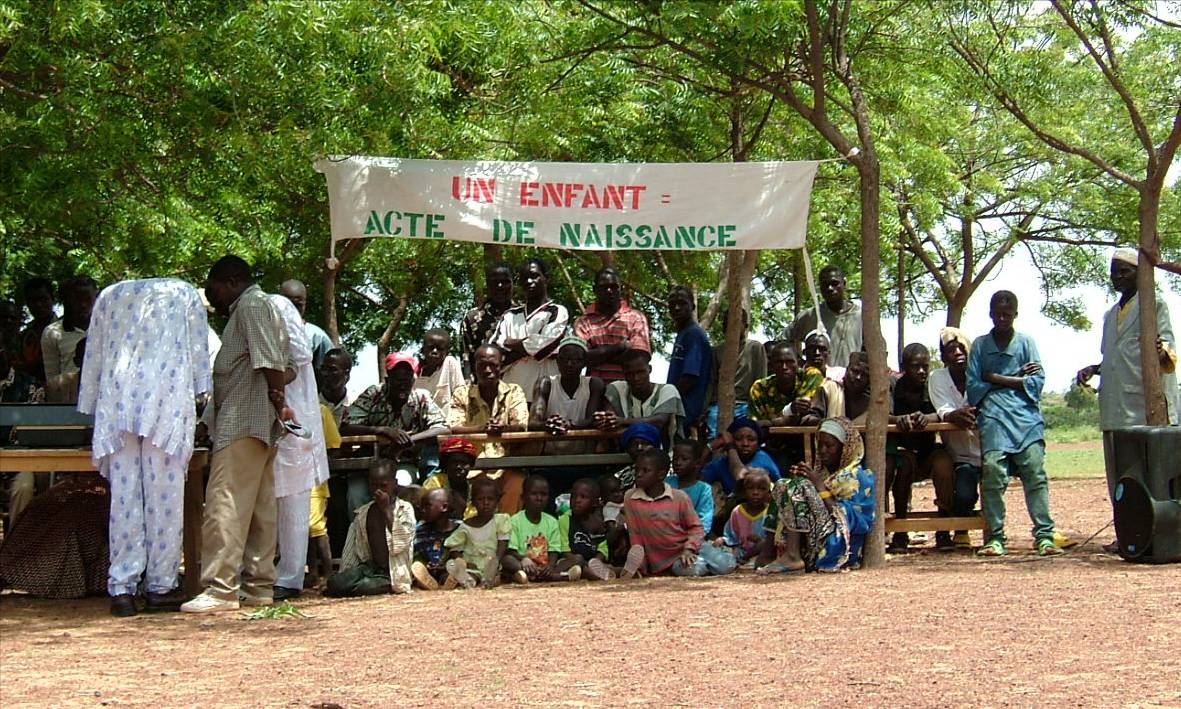 Objectives
Motivation
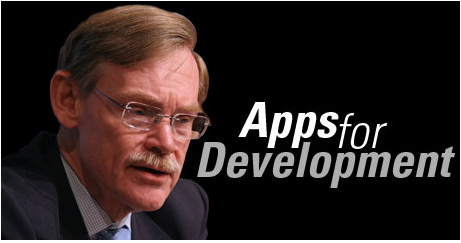 Part of a broader move, including new Access to Information Policy

Aim is to stimulate use of development data to help solve development problems

Builds on global Open Data initiatives
Approach
Initial focus on popular time series indicators

New website

Best practice Terms of Use

Multiple access options: downloads, query tool, search, Application Programming Interface (API) for developers, Drupal modules, embeddable widgets…

Organizing competition to technology and development community
New site: data.worldbank.org
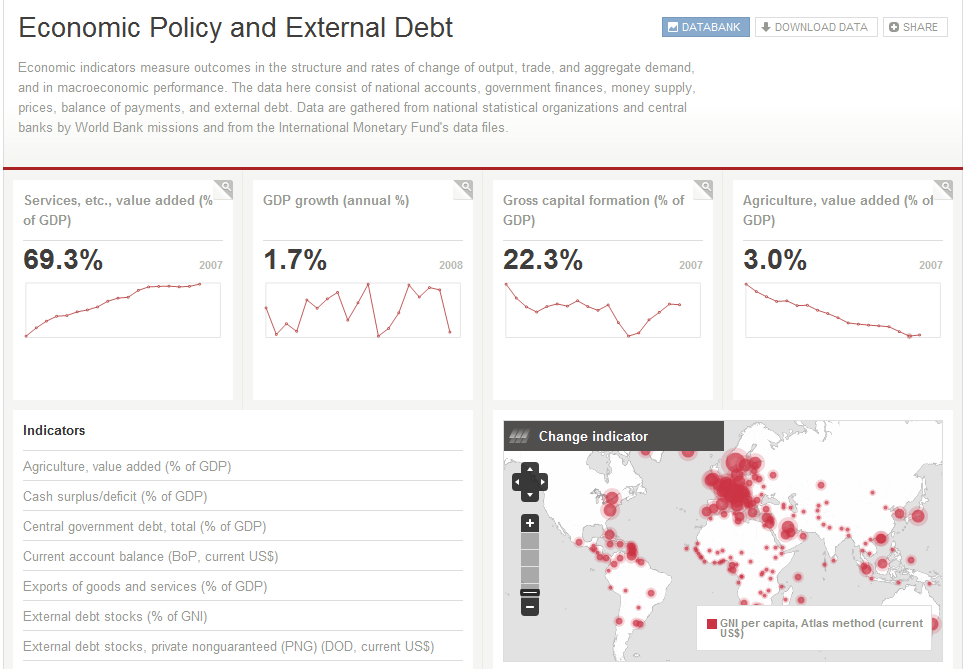 More indicators…
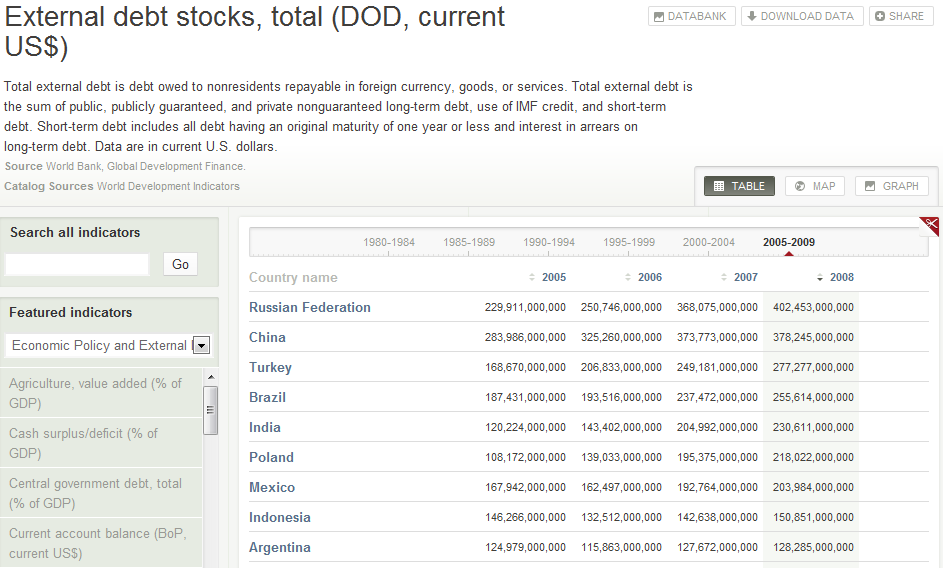 Better charts…
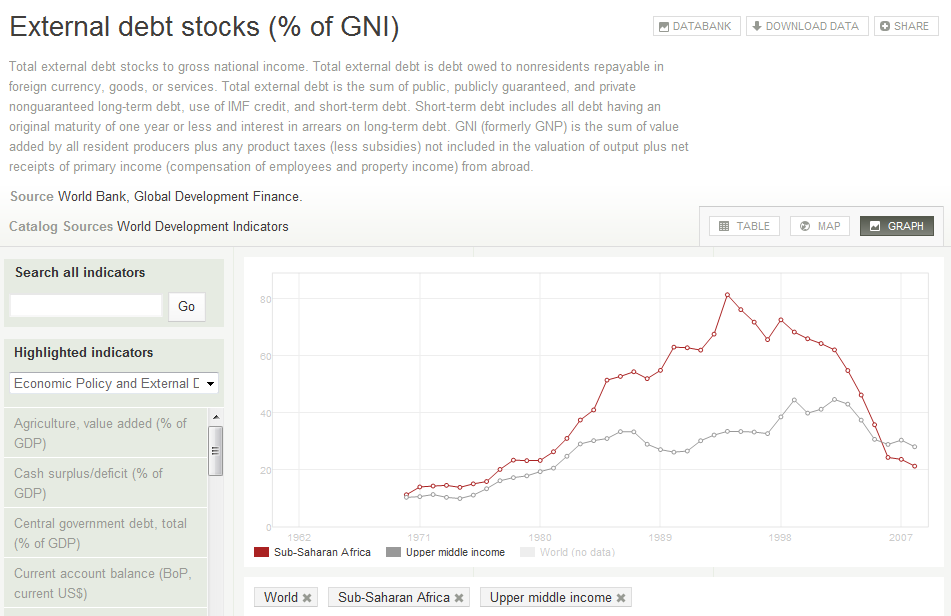 Better maps…
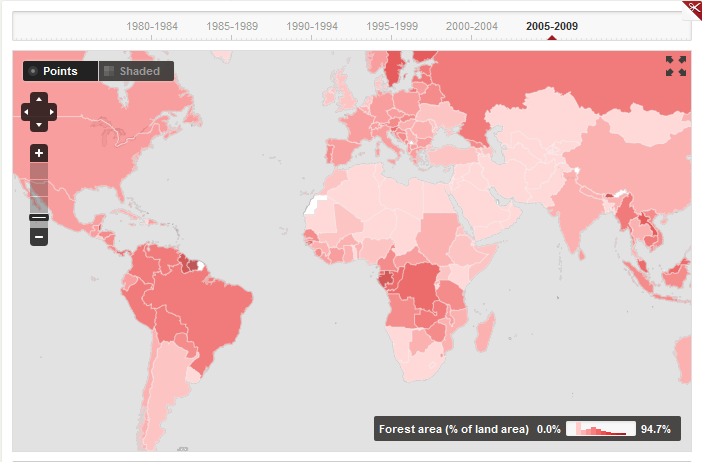 More datasets…
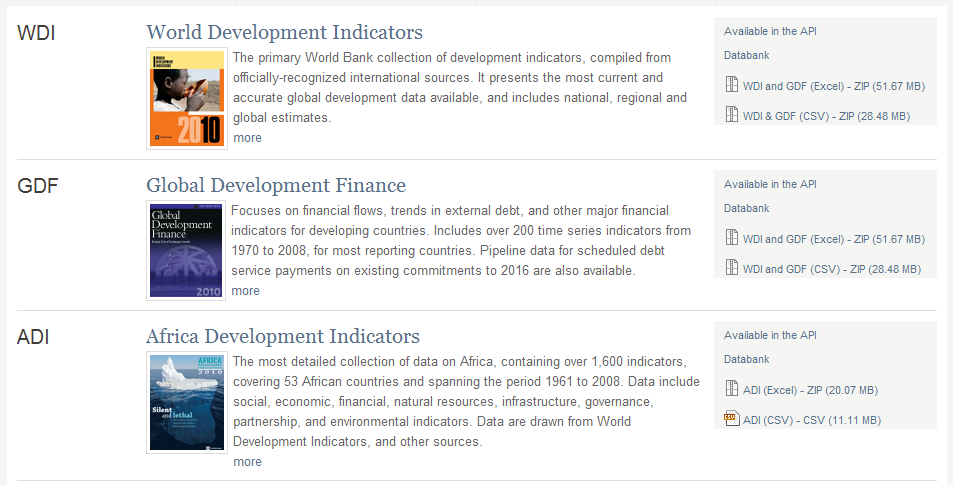 What others are doing with our data
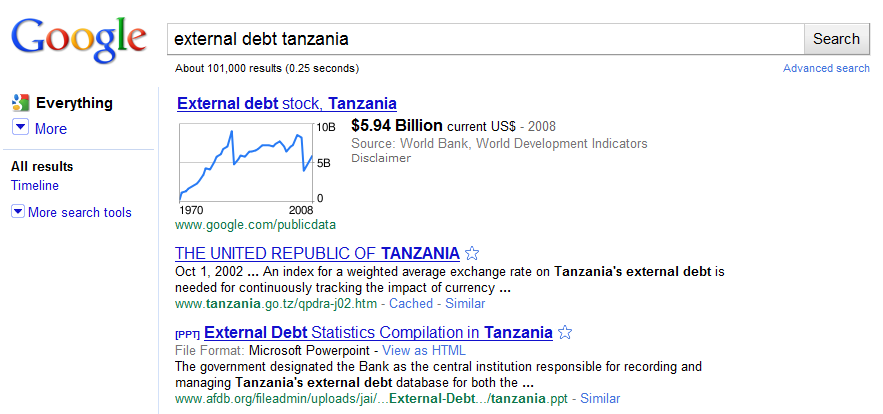 What others are doing with our data
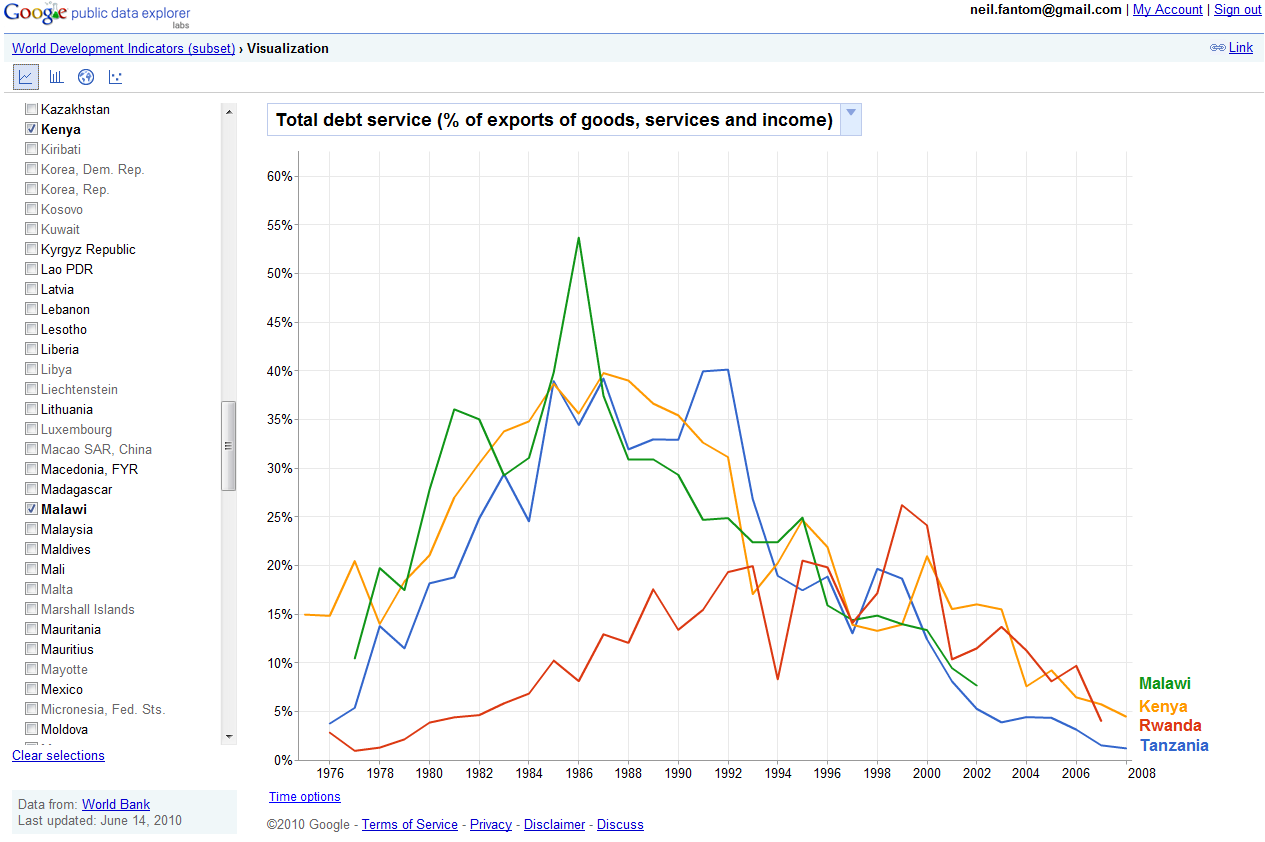 What others are doing with our data
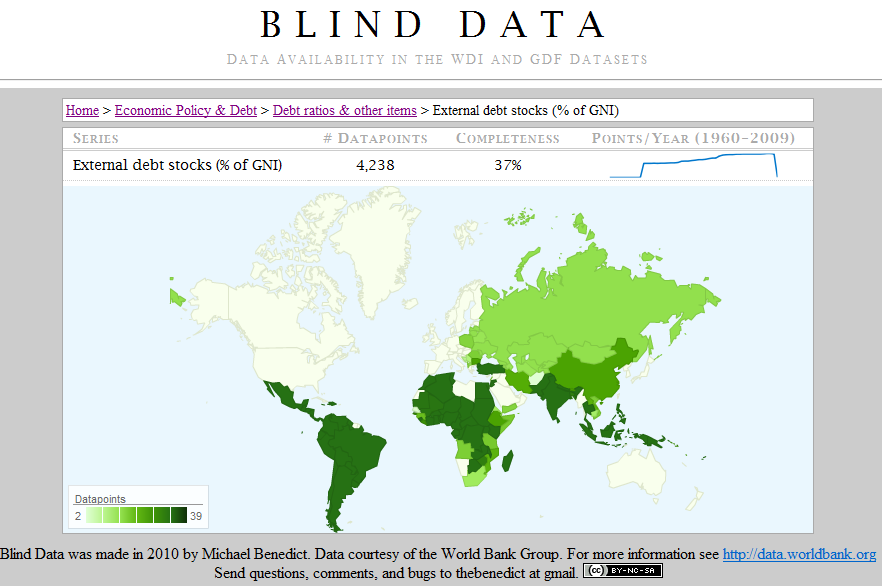 What others are doing with our data
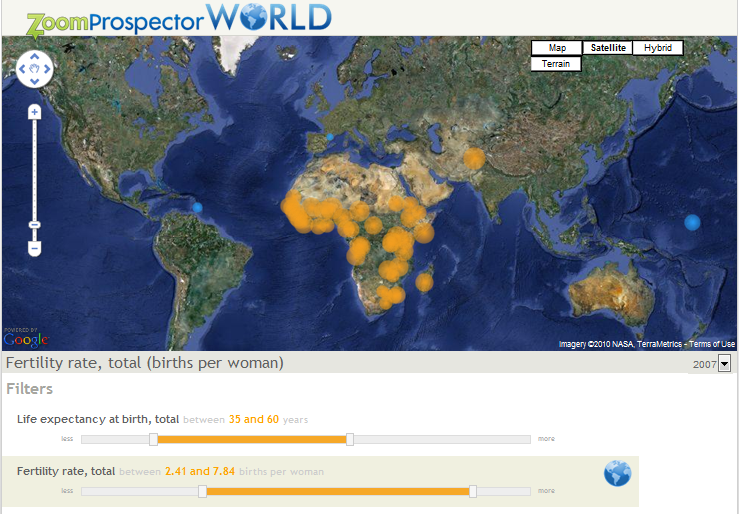 What they are saying…
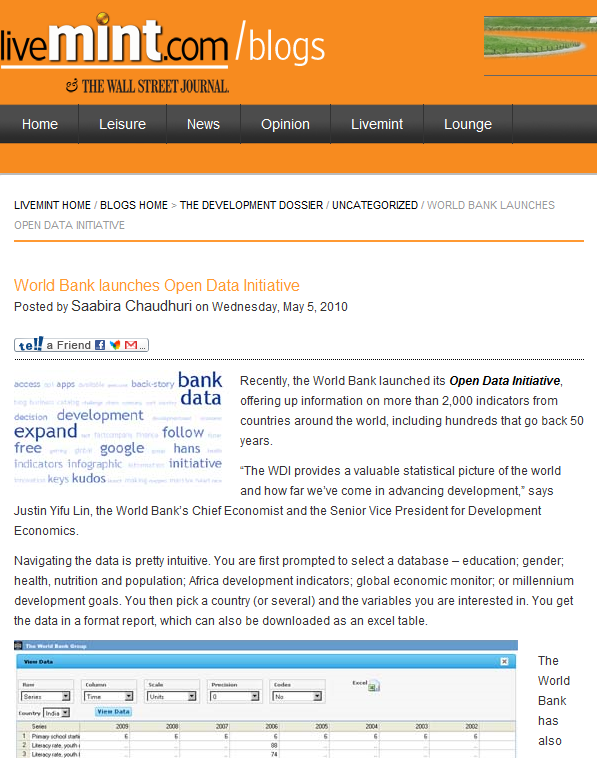 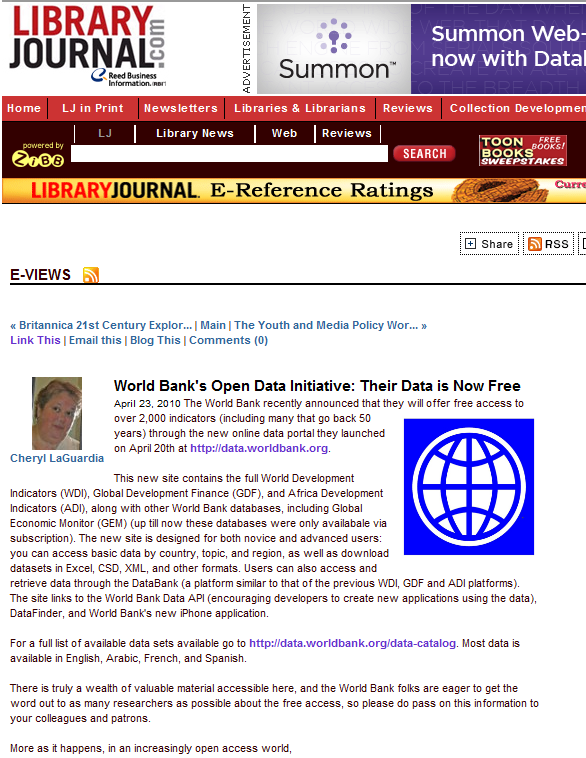 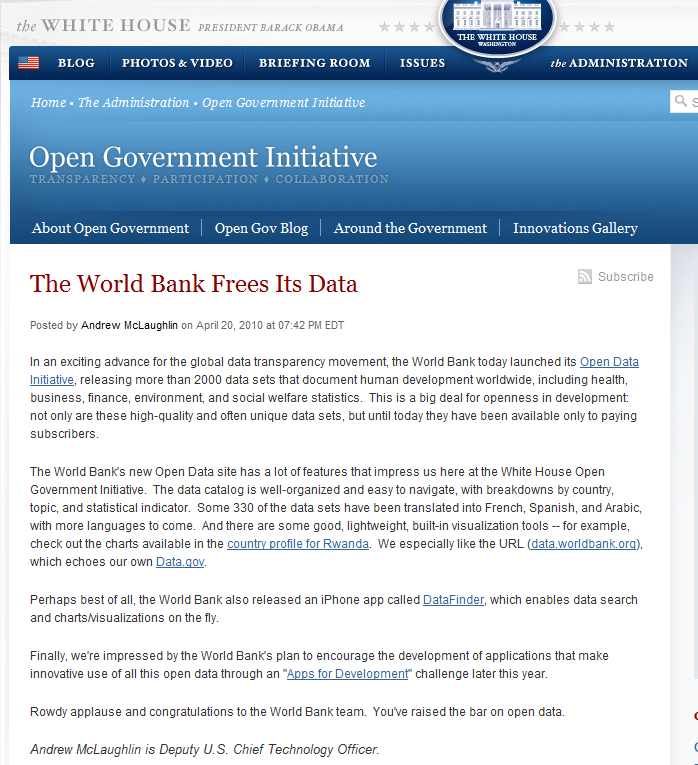 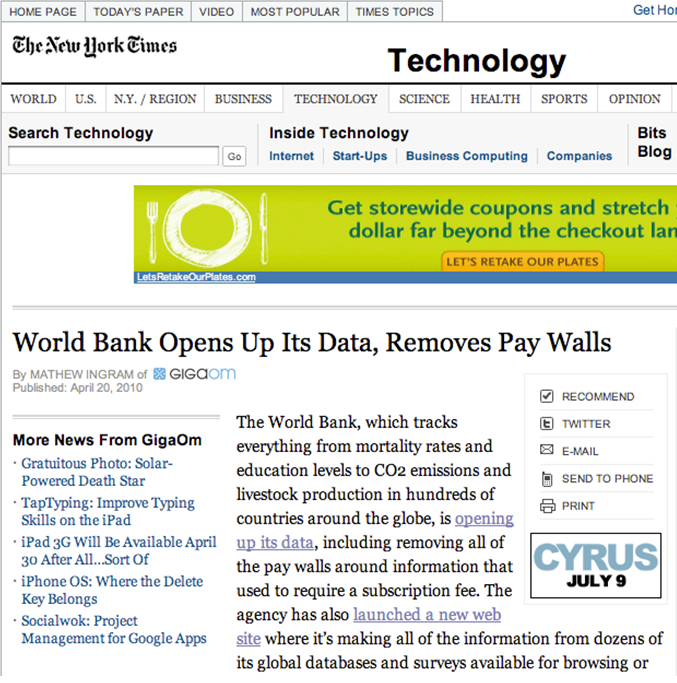 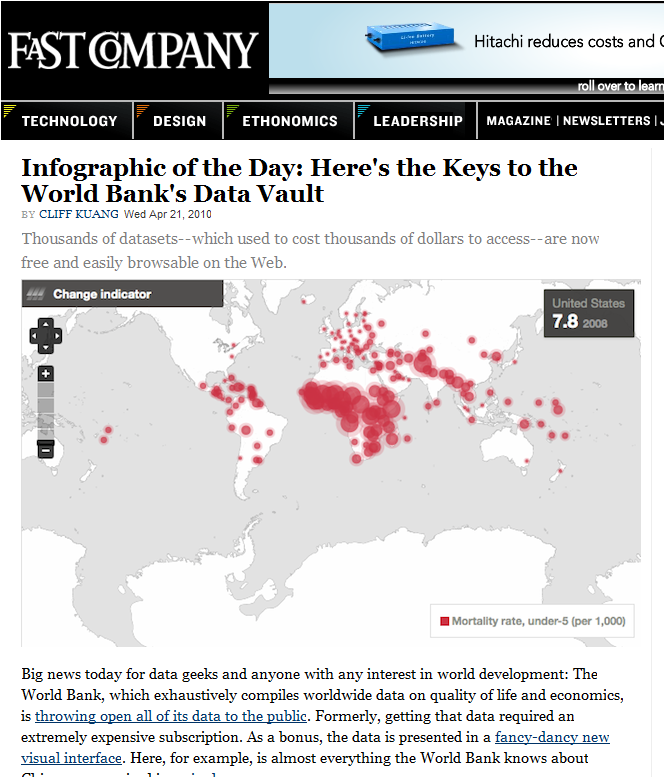 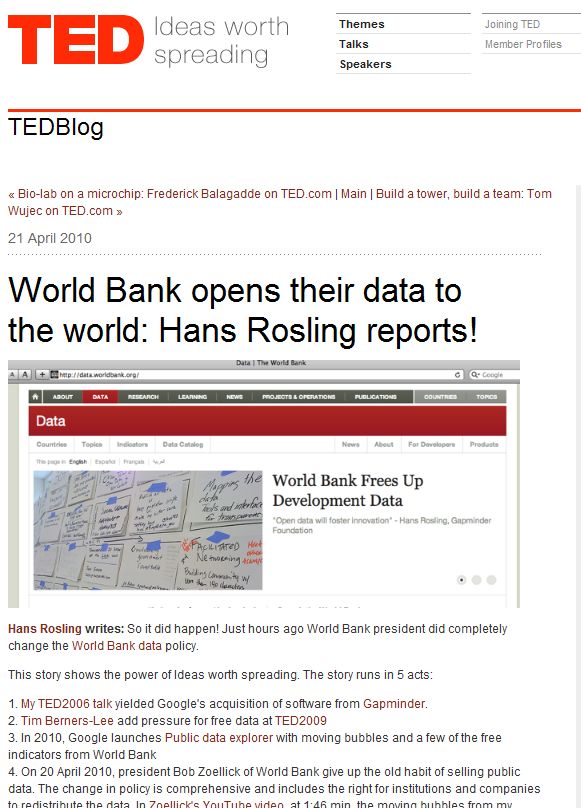 What they are saying…
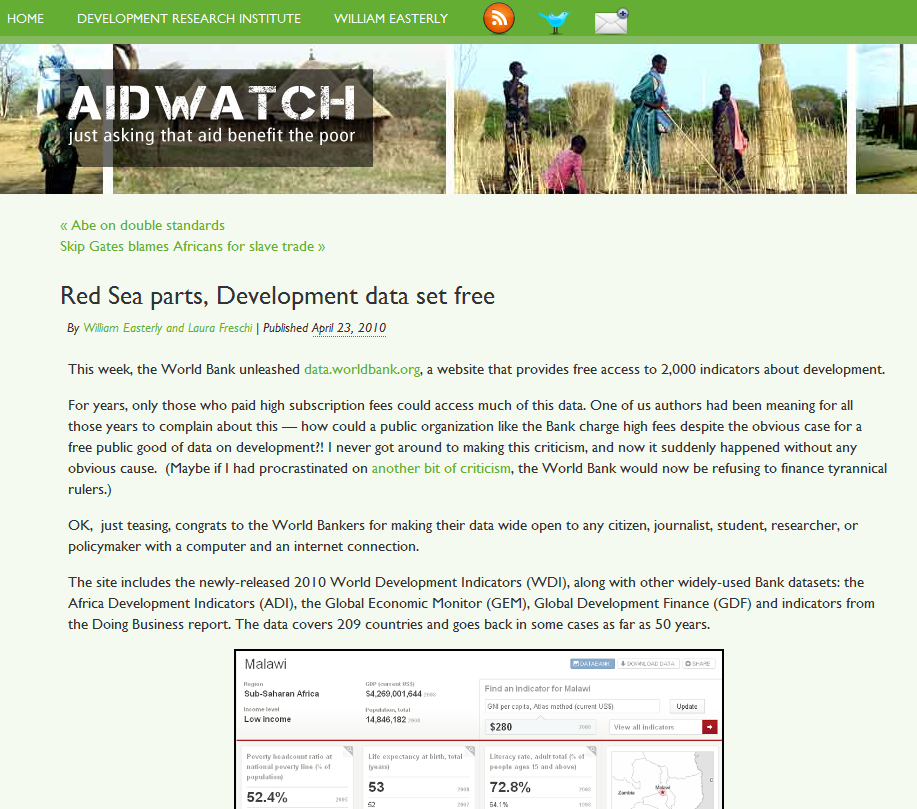 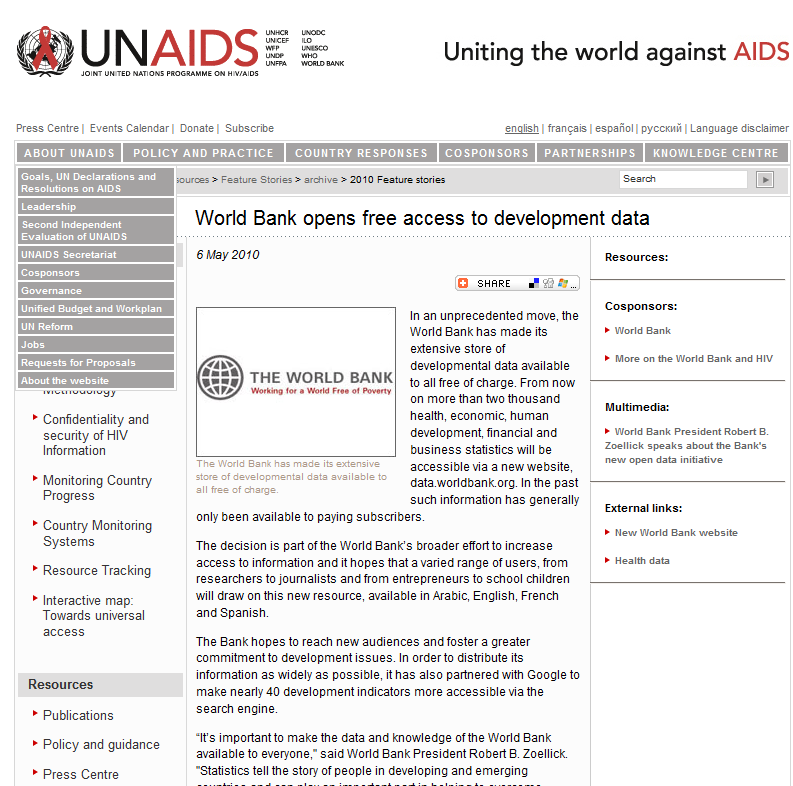 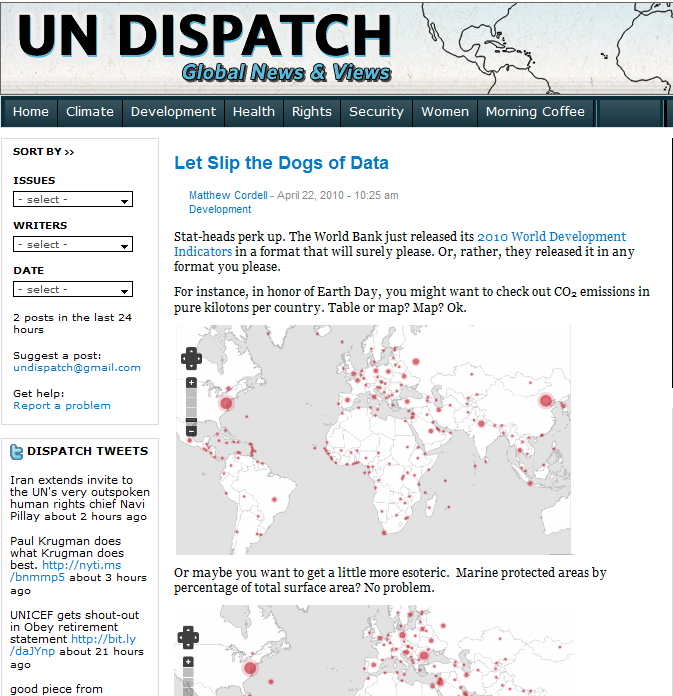 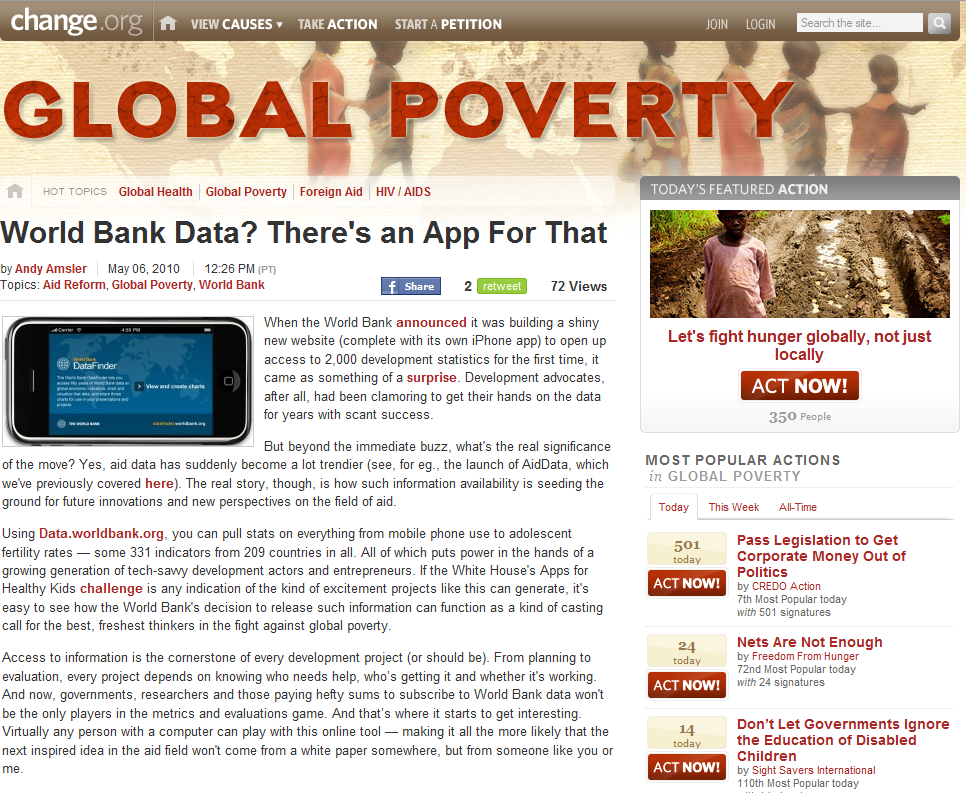 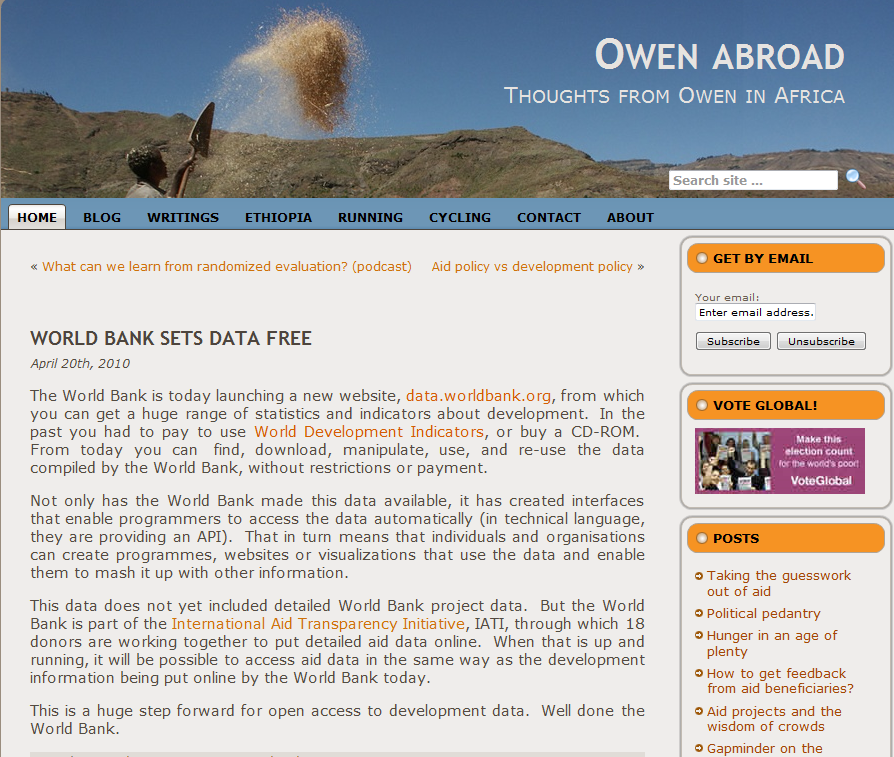 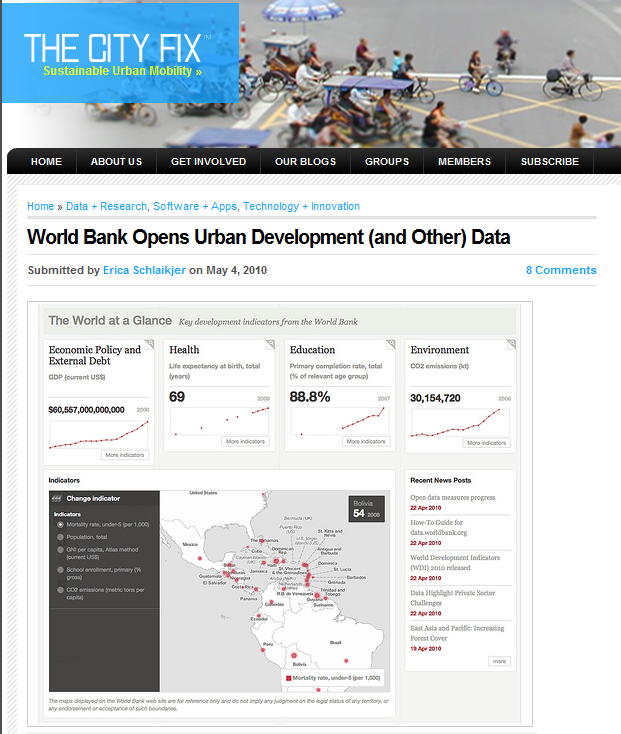 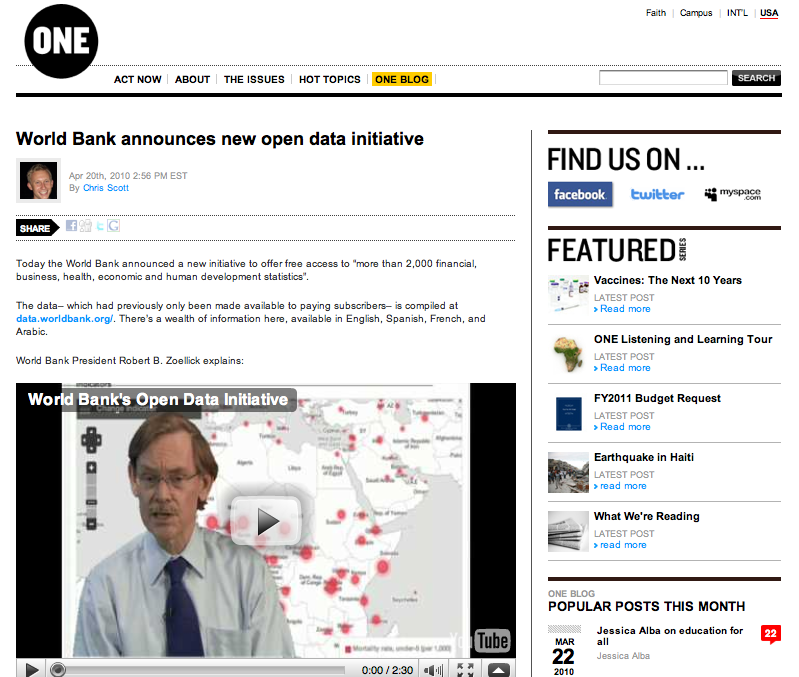 What they are saying…
Andrew McLaughlin, Deputy White House Chief Technology Officer:


“It’s really fantastic to have the World Bank join -- and now lead -- the global open data movement. It opens huge new possibilities.”
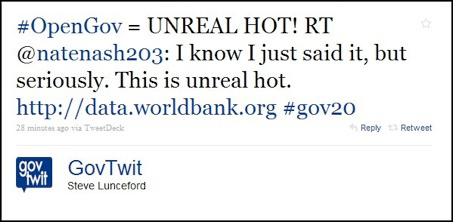 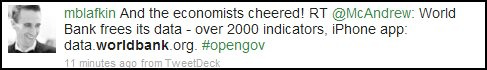 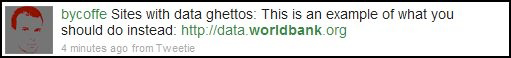 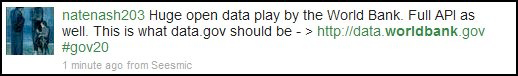 Issues
No more subscriptions: 
Have to find data curation and distribution costs elsewhere
Much greater interest in data:
Both within and from external users: provides opportunity for improved internal collaboration and dialogue with external users
Issues
A few suppliers not able to provide data for free:
Try to manage through “exclusions” list in Terms of Use
Need for improved data support functions:
More users have more questions
Must maintain focus on data quality
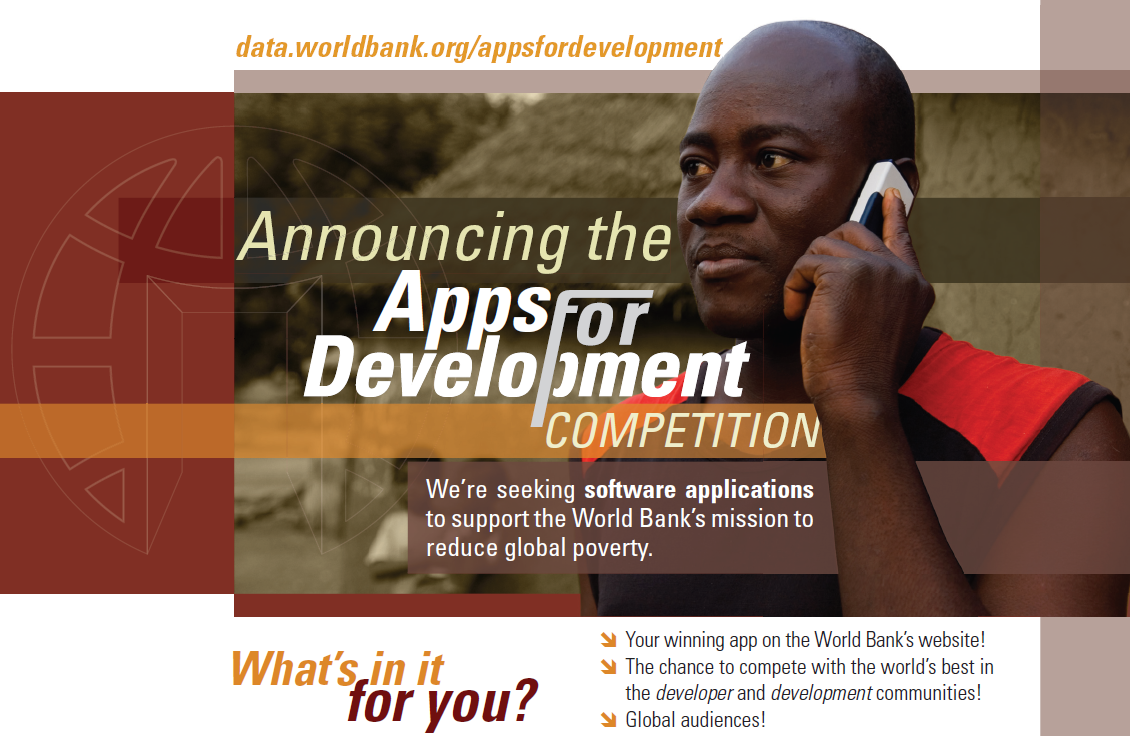